Figure 1
Figure 2
Figure 3
Figure 4
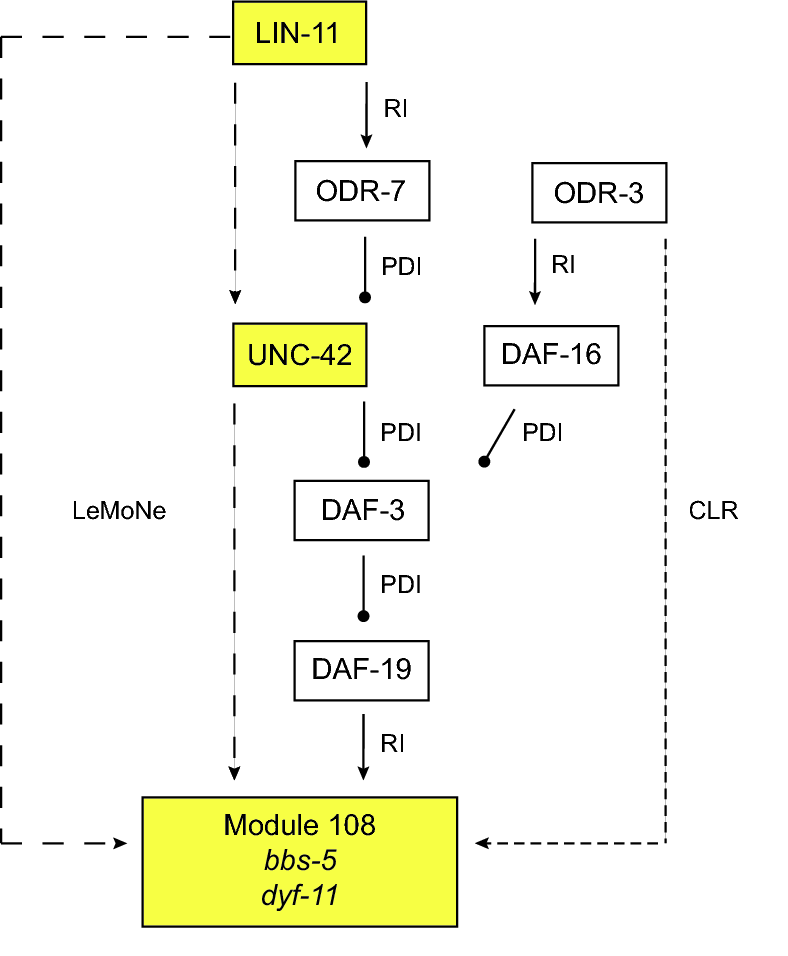 Figure 5
Figure 6
Figure 7